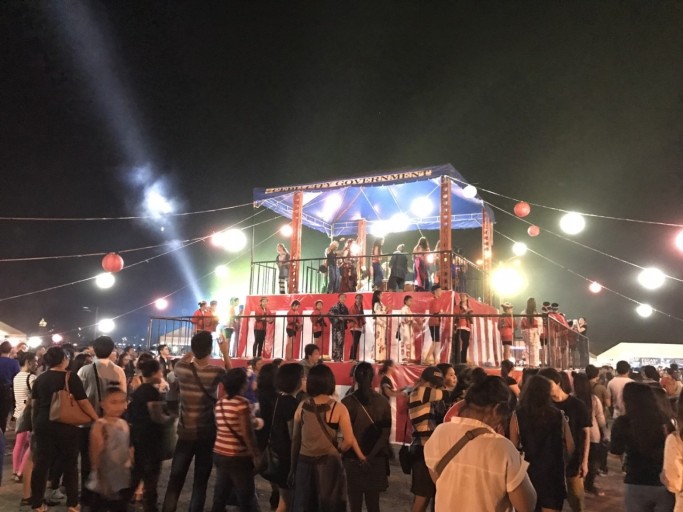 お盆 (오본)에 대해
1. 오본이란?
2. ​오본의 역사
3. 오본의 의례
1. 오본이란?
양력 8월 15일
조상의 영을 기리는 일본의 최대 명절
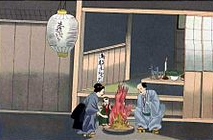 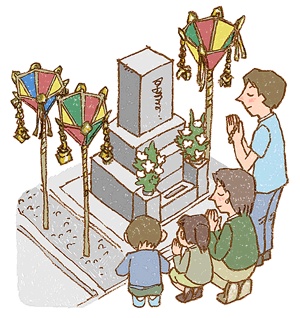 2.  오본의 역사
《우란분경[盂蘭盆經]》 불경
고사
용어
우라본[盂蘭盆]
우라본에[盂蘭盆會]
3. 오본의 의례​
음력 7월 15일에 지내던 행사
1873년 1월 1일 양력 도입
양력 8월 15일
나누카봉 (七日盆)
동북지방 및 츄우고쿠 지방
나누카비
나누카봉
킨키 지방
13일
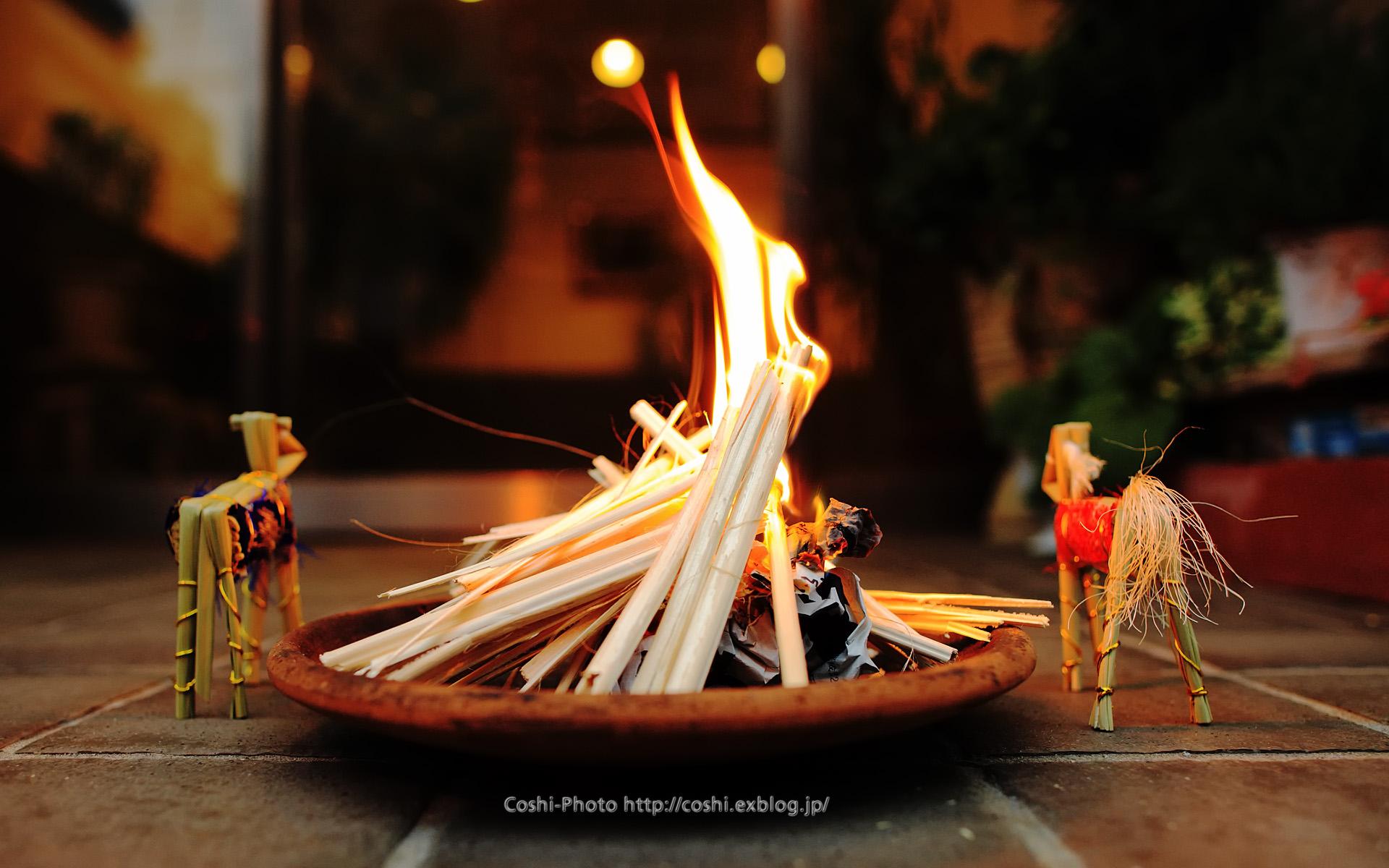 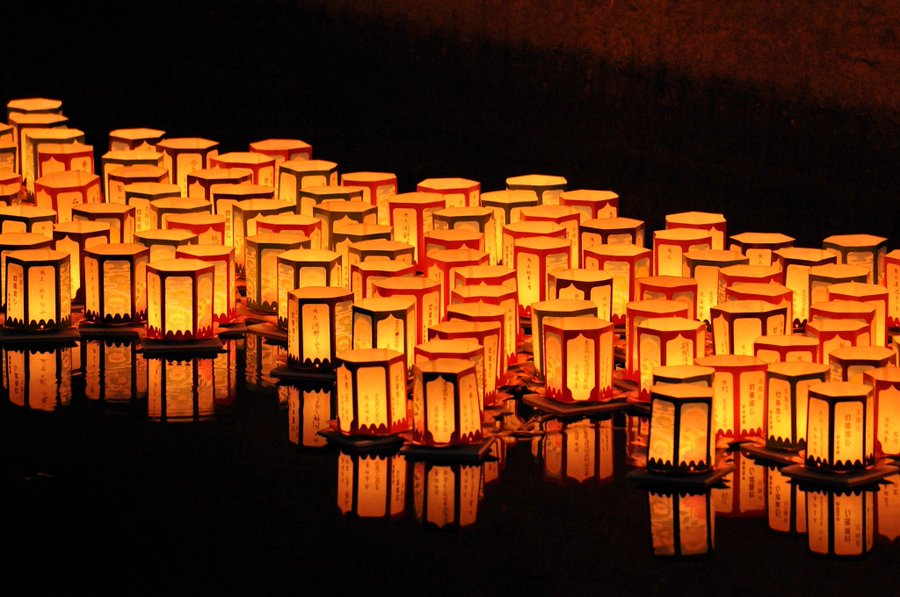 무카에비
14, 15일
특징!!

등불 끔
세끼 식사 모두 가족 식사와 통일함
반김은 빨리 보냄은 느리게
승려 초대 독경 부탁
종교, 종파 상관X 친척이나 이웃 친한 사람들과 회식이 일반적
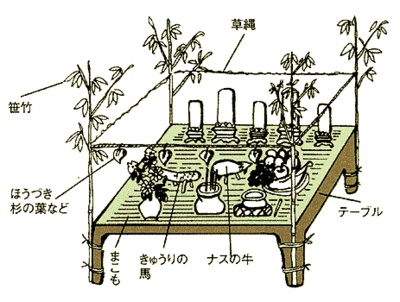 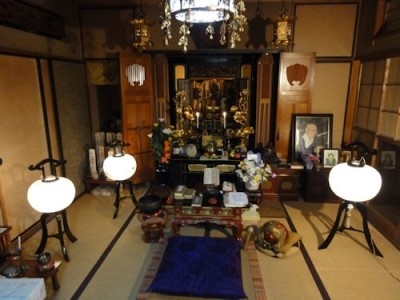 오소나에모노
16일
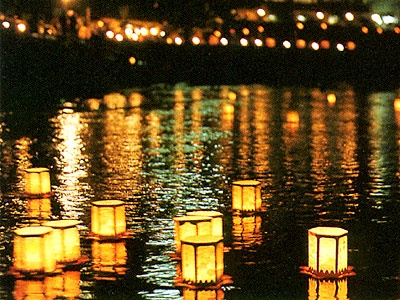 오쿠리봉
교토
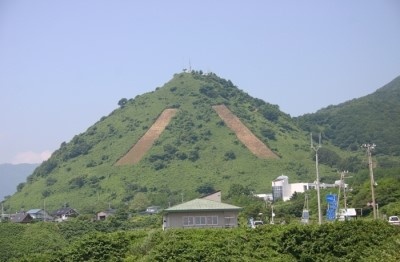 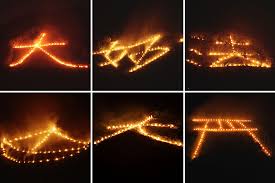 고잔오쿠리비
https://youtu.be/uQwHU3TvajE
각 가정
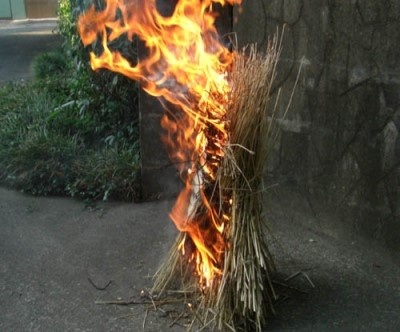 집 앞
묘지
강가
마삼
콩껍질 
소나무
불을 밝히는 소재
장소
오쿠리 히(送り火) 불의 민속 
 정령은 오전 중까지 집에 머물기에 따른 공양을 함 석양 무렵에 오쿠리히를 밝히지 X, 정령이 돌아가는 길을 안내함  내년에도 만나고자 하는 마음으로 정령을 저세상으로 보내드림
쇼우료우 오쿠리
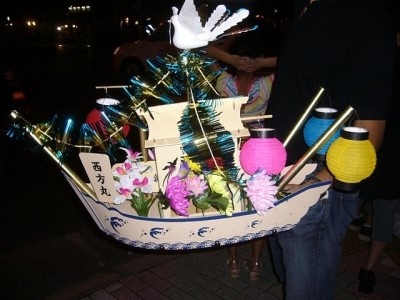 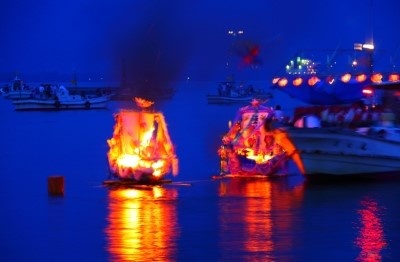 음식을 담은 쇼우료우센
정진요리
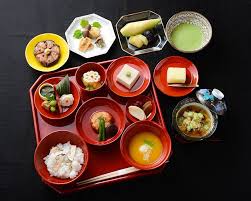 https://youtu.be/pgGcp_5F9wY
특징!!

육류·어패류·달걀 X
곡물·콩·야채 등의 식물성 재료와 해조류 O
정진요리의 구성



채소튀김 곤약 사시미
 고마 두부
 무절임
 연근 조림
아츠아게 덴가쿠
 유부초밥 김밥말이
 소우멘 오차 당고
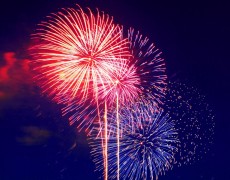 출처


야후 재팬
위키백과
네이버 블로그, 지식인
유튜브
감사합니다